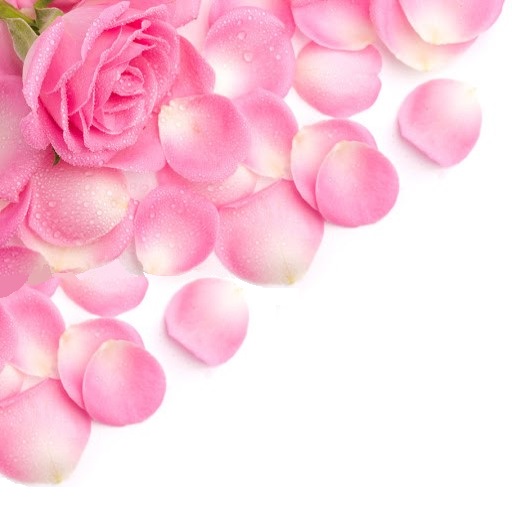 倘若跌倒 就扶起他／她來
傳道書 4：9-12
讀 經  傳道書 4：9-12
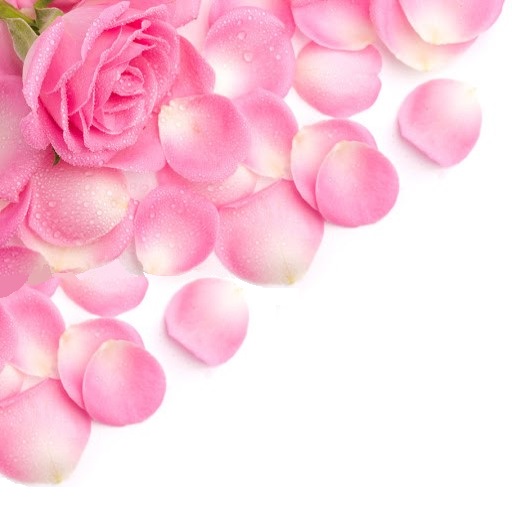 耶和華神說：“那人獨居不好，我要爲他造一個配偶幫助他。”
創世紀 2：18
讀 經  傳道書 4：9-12
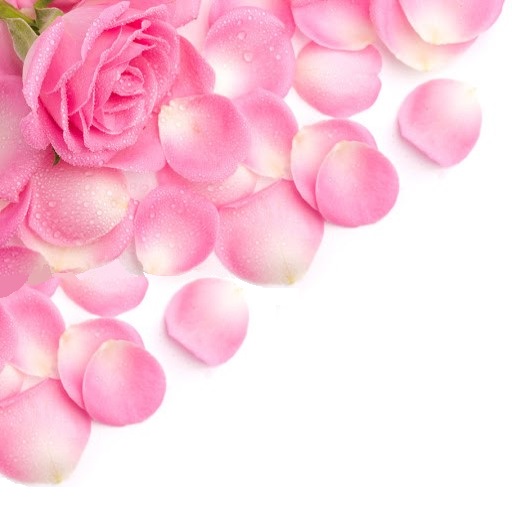 幸福  是在現實世界與無常之間
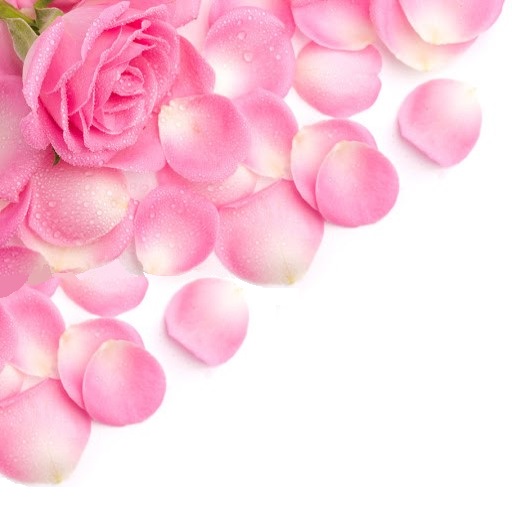 現實人生
勞碌
跌倒
孤單
攻擊
生命成長
幸福
認識神
智慧
認識世界
無
知
認識自己
時間
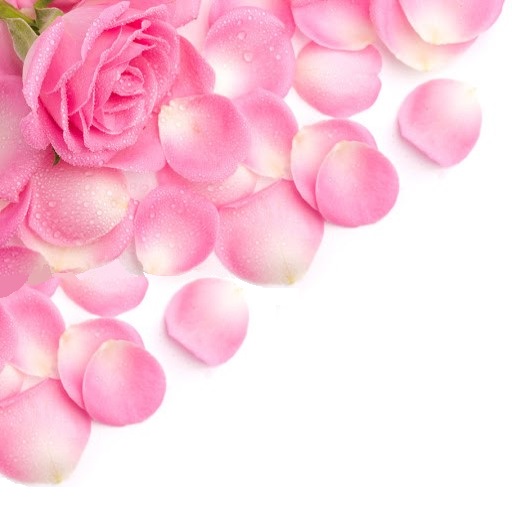 如果沒有鐵軌火車永遠不會來